Household Cleaning (Group 1)
Looking After Yourself and Your Home / (Group 1)
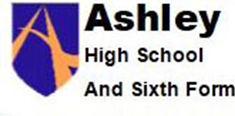 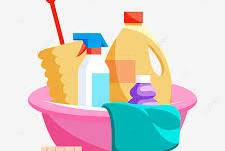 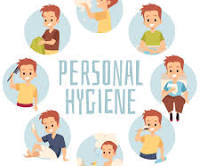 Food and Drink Preparation (Group 1)
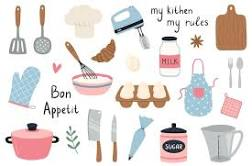 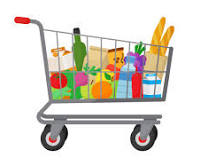 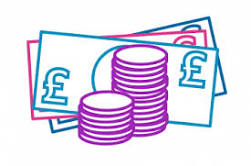 Half Term 1	Half Term 2	Half Term 3	 Half Term 4	Half Term 5	Half Term 6
Independent Living Year 11
Household Cleaning (Group 2)
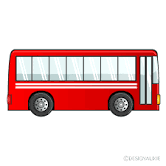 Food and Drink Preparation (Group 2)
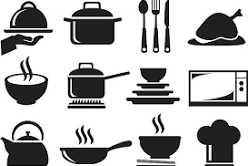 Looking After Yourself and Your Home / (Group 2)
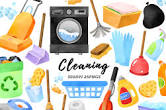 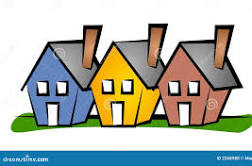 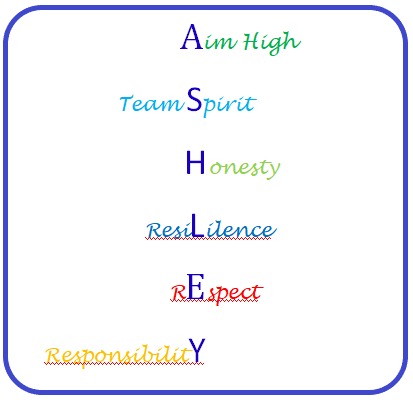 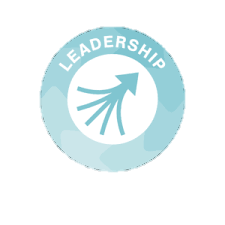 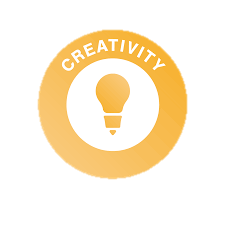 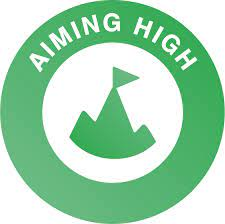 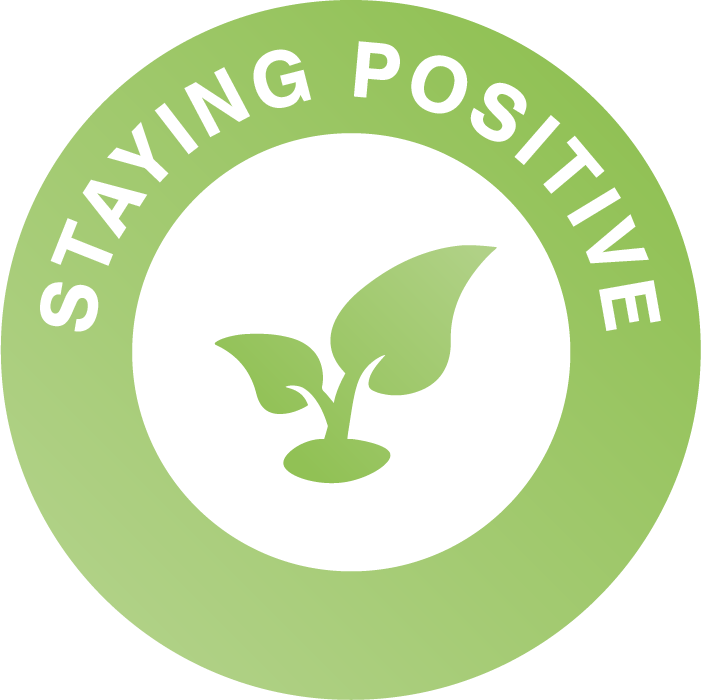 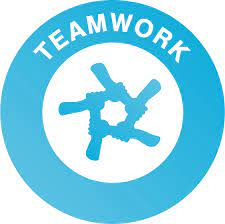 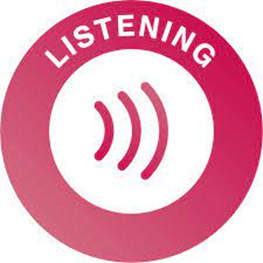 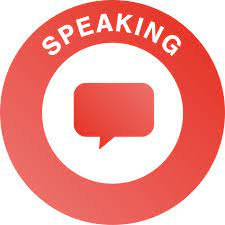 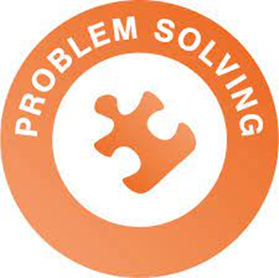